BENEMÉRITO INSTITUTO NORMAL DEL ESTADO“GRAL. JUAN CRISÓSTOMO BONILLA”LICENCIATURA EN EDUCACIÓN PREESCOLARDESARROLLO FÍSICO Y SALUDDRA. ALEXANDRA ROSSANO ORTEGADOCENTE EN FORMACIÓN: EVELIN RAMOS CABRERA1° GRADO  GRUPO: “B”Línea de desarrollo del niño desde el primer mes de vida hasta los 6 años
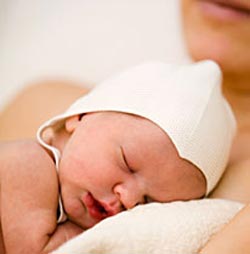 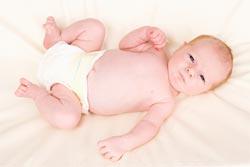 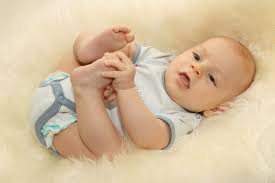 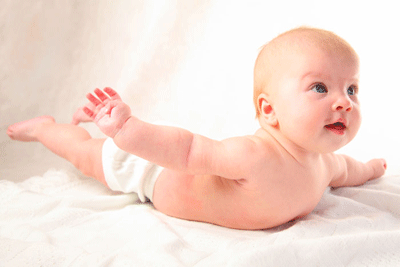 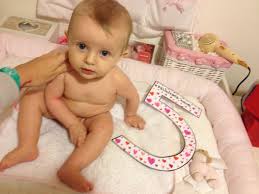 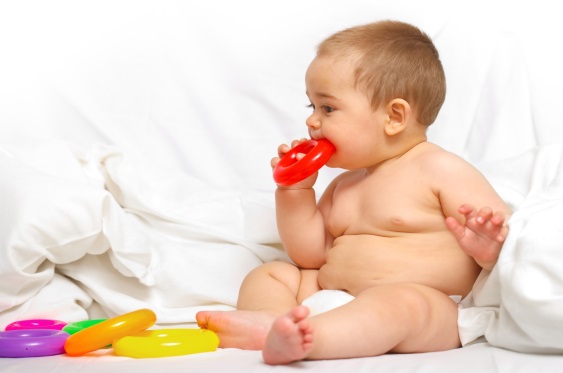 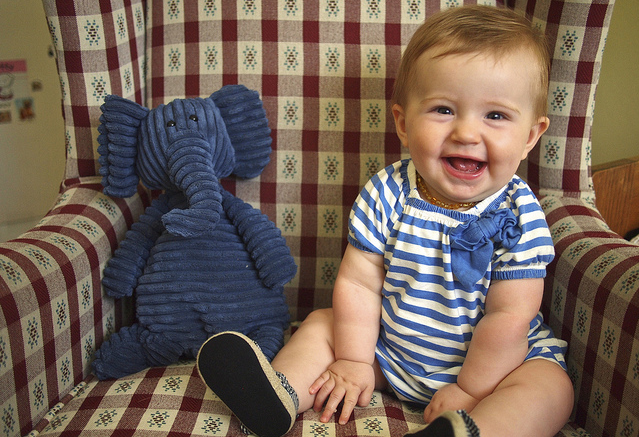 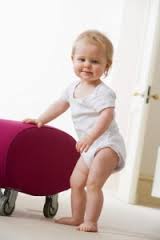 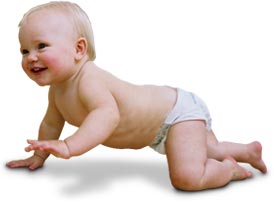 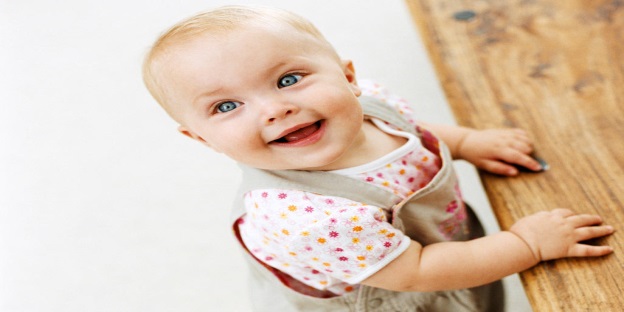 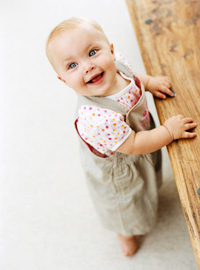 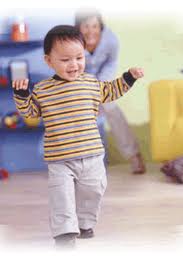 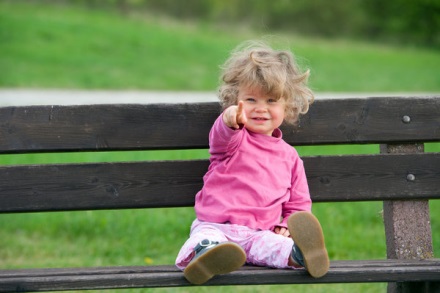 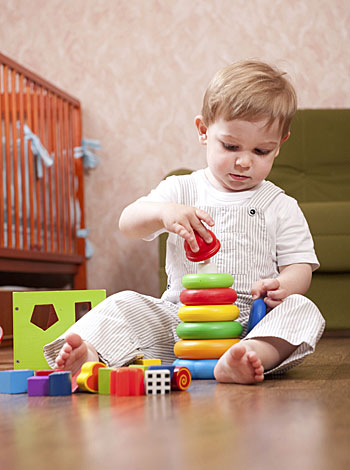 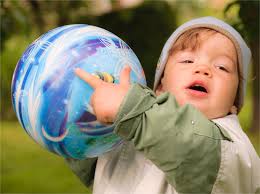 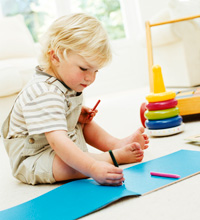 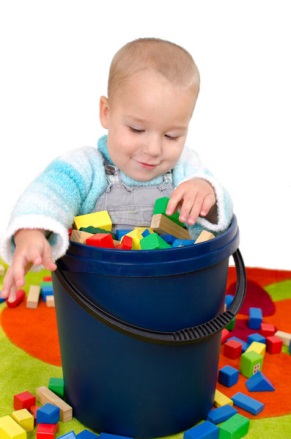 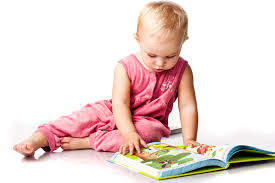 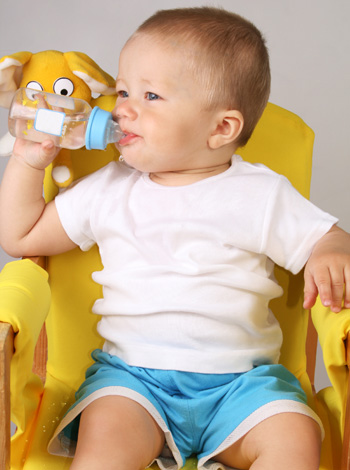 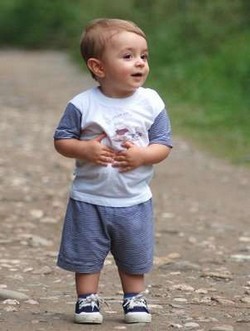 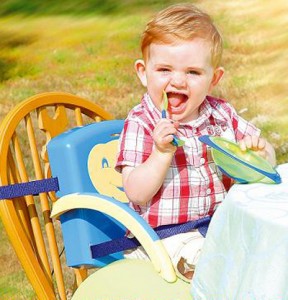 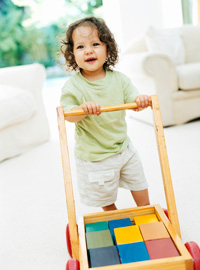 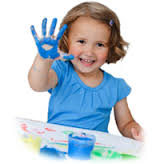 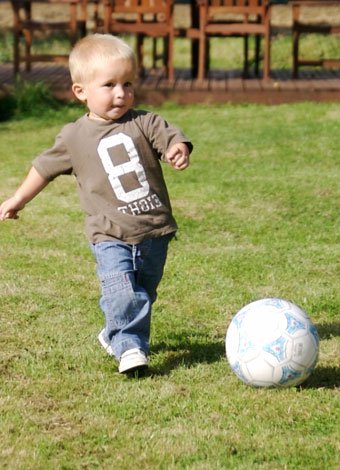 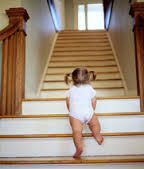 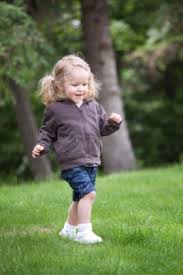 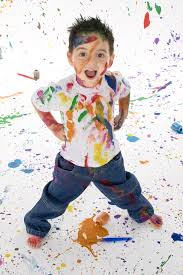 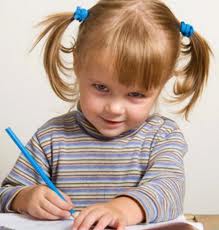 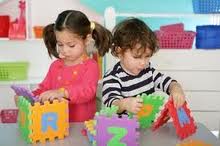 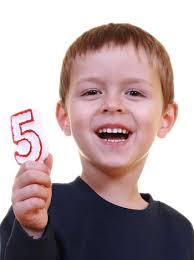 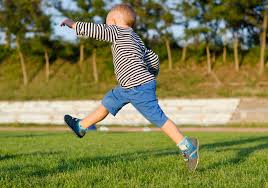 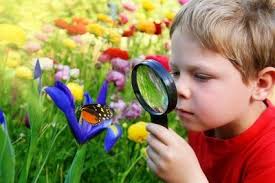 Bibliografía
Eduardo del Castillo Jaquolot, Mi libro encantado, Vol. XII, Cumbre, México, pp. 11-39.
Mariana E. Narvarte, Estimulación y aprendizaje, Tomo I, Gil editores, Colombia, pp. 18-28.
Viviana Isabel Calderón Alarcón, Estimulación temprana, Euroamericana de Ediciones Internacional, España, 2001, pp.15-40.